International Cooperation in Cybercrime Cases
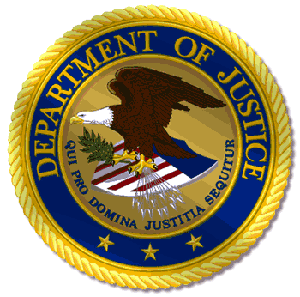 Timothy C. Rank
U.S. Department of Justice ICHIP
Cybercrime Liaison Prosecutor at Eurojust
Issue – Cross-Border Digital Evidence 
U.S. Efforts to Create Sustainable Networks
G7 24/7
ICHIP Network
RLA Network
FBI Legat/Cyber ALAT Network
Eurojust MLA Project
Over 80 member states worldwide
More than G7 countries (and different than Budapest 24/7)
All states encouraged to join this network
Prosecutor or police officer
Available 24/7
Can preserve electronic evidence held by service providers
Requests in English
Technical knowledge
Legal knowledge
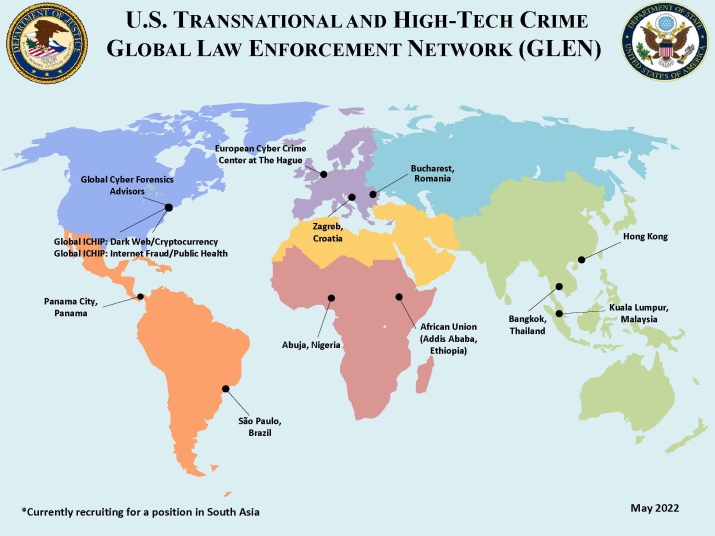 Twelve ICHIP Attorney Advisors 
Regional Advisors located in Abuja, Addis Ababa, Bangkok, Bucharest, Hong Kong, Kuala Lumpur, Panama City, São Paulo, The Hague, and Zagreb
Two global subject matter experts, one specializing in Dark Web and Cryptocurrency and the other in Internet Fraud and Public Health
Two GCFAs who specialize in digital forensics training
A federal law enforcement agent in São Paulo
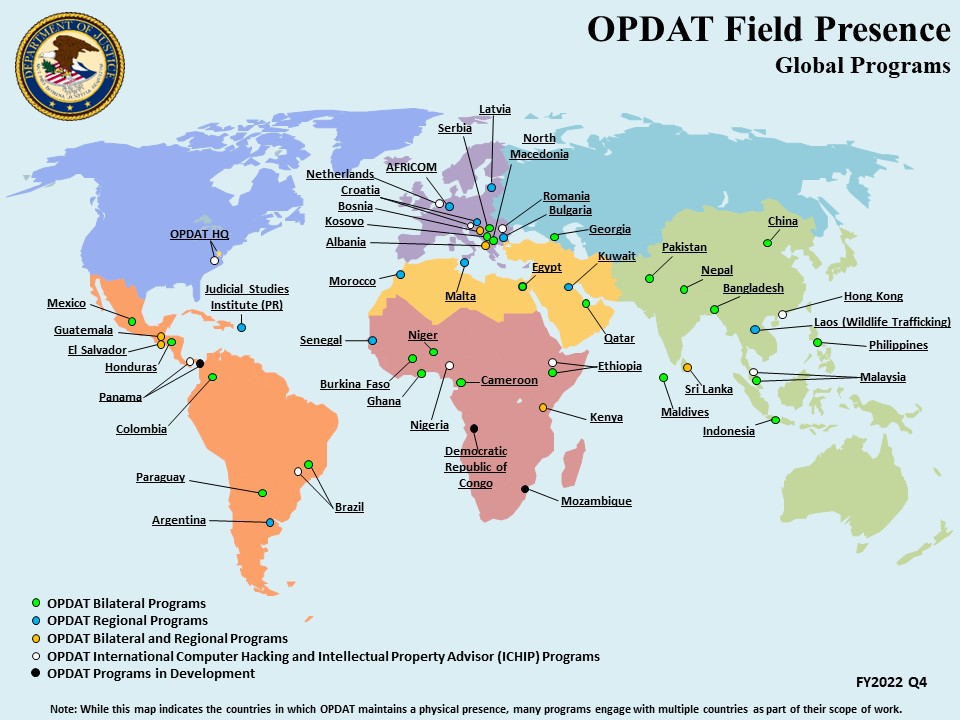 OPDAT stations experienced prosecutors (Resident Legal Advisors (RLAs)) at Embassies throughout the world 
Focus on cybercrime, counter-terrorism, organized crime, money laundering, anti-corruption, human trafficking
Building bilateral and multilateral relationships
63 Legal Attaché (Legat) offices located in cities around the globe and provide coverage for more than 180 countries, territories, and islands 
Work with permission and in cooperation with host country, and develop relationships with law enforcement and judicial authorities
Regional cybercrime experts (Cyber ALATs) focus on assistance with cyber investigations and capacity building
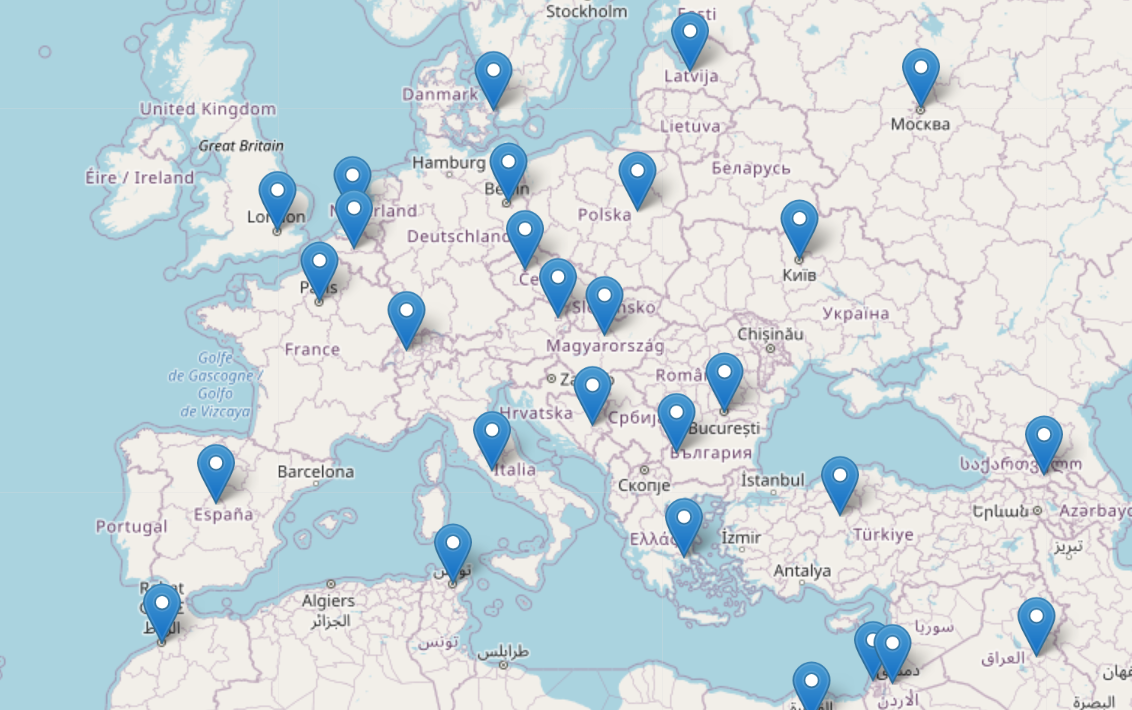 FBI Legal Attaché (LEGAT) Network
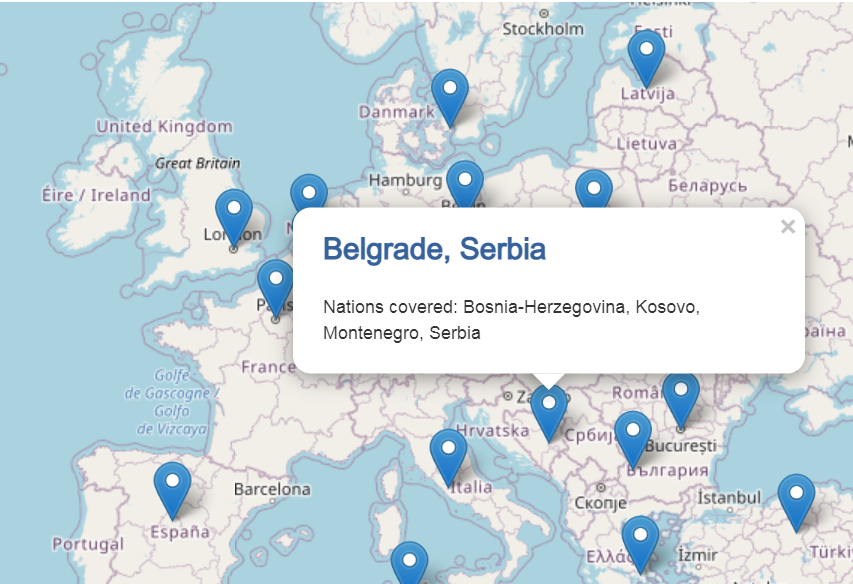 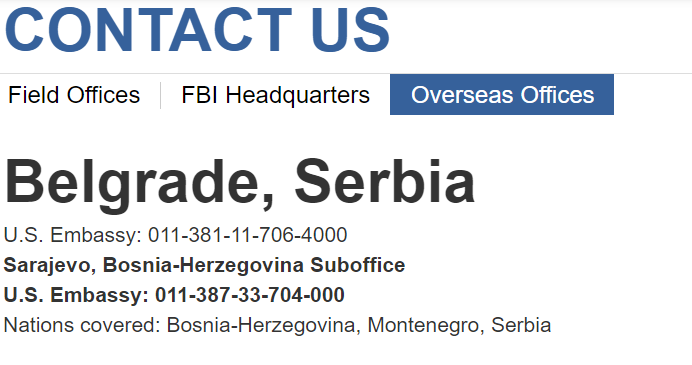 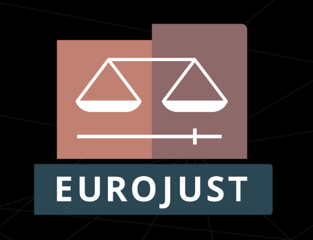 Eurojust is a coordination hub supporting prosecutions at the national or sub-national level that require collaboration with other countries
Eurojust has no independent prosecuting authority.  Countries detail prosecutors and support staff to Eurojust.  These national desk representatives work to advance their home country cases but are not part of the prosecution team.
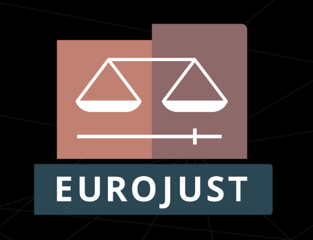 Evidence Sharing
Law enforcement-to-law enforcement
Mutual legal assistance requests
Location of witnesses
Data privacy
Admissibility of evidence
Contact points
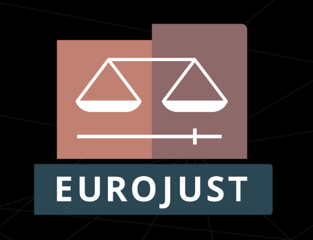 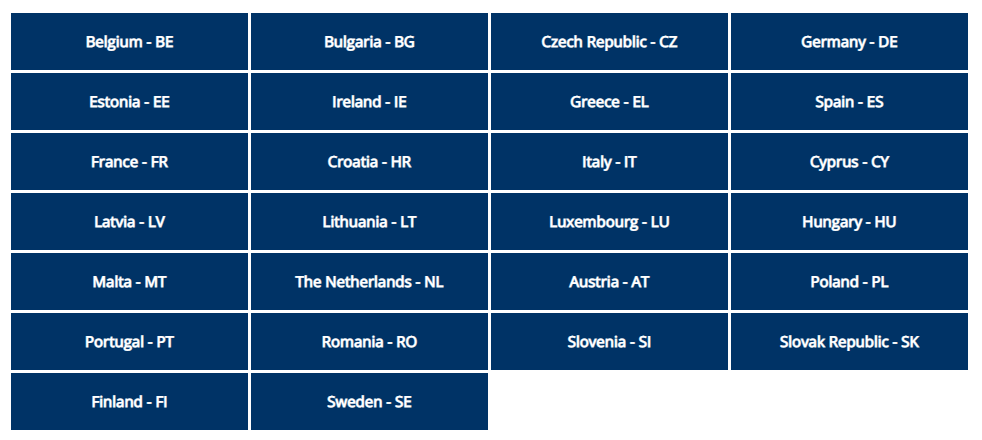 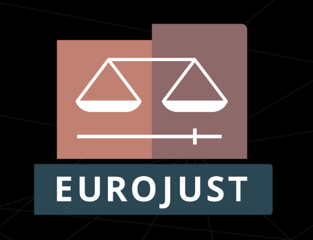 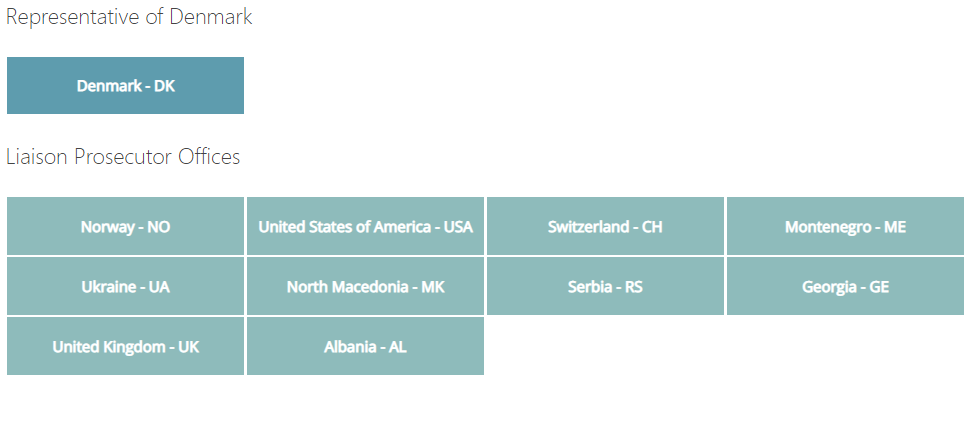 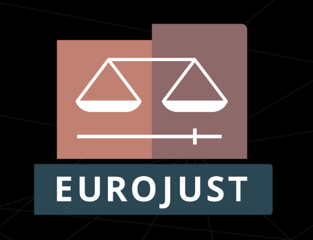 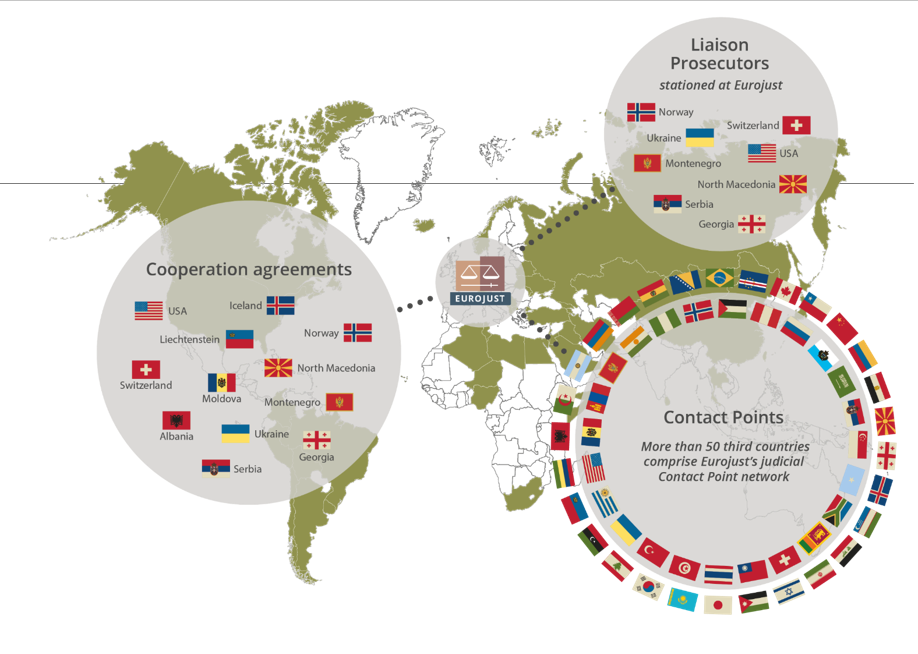 Collaboration between Eurojust and USDOJ Office of International Affairs (OIA)
Designated experts in Eurojust countries (Member States and Partners)
Points of contact for obtaining evidence from U.S.-based internet service providers
Receive specialized training from OIA and are part of network with direct contact with counterparts in OIA section dealing with electronic evidence